พิธีสารเลือกรับแห่งอนุสัญญาว่าด้วยสิทธิคนพิการ(Optional Protocol of the Convention on the Rights of Persons with Disabilities : OPCRPD)
สาระสำคัญ
 เป็นกลไกระหว่างประเทศเพื่อคุ้มครองสิทธิคนพิการ
 มี 18 ข้อบท :  เน้นกระบวนการวินิจฉัยข้อร้องเรียนโดยปัจเจกบุคคล
กระบวนการติดต่อร้องเรียน
ยื่นต่อ คณะกรรมการประจำอนุสัญญาว่าด้วยสิทธิคนพิการ
ไม่รับข้อร้องเรียน หากไม่เข้าหลักเกณฑ์ ตาม (ข้อ 2)
รับข้อร้องเรียน ตามหลักเกณฑ์ (ข้อ 2)1. ต้องมีชื่อผู้ร้องเรียน2. ต้องใช้สิทธิร้องเรียนอย่างถูกต้อง และสอดคล้องกับอนุสัญญาและพิธีสาร3. เรื่องที่ร้องเรียนต้องไม่อยู่ในระหว่างพิจารณา หรือได้รับพิจารณาแล้ว4. ต้องได้รับการเยียวยาในประเทศจนหมดหรือล่าช้าหรือไม่ตรงวัตถุประสงค์5. มีต้นเหตุหรือหลักฐาน เพียงพอ6. เหตุเกิดในขณะที่พิธีสารมีผลกับรัฐภาคีแล้ว
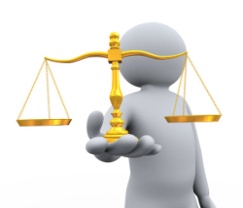 การไต่สวน ของคณะกรรมการและการดำเนินการของรัฐภาคี (ข้อ 6)
1. คณะกรรมการ แจ้งรัฐภาคีให้ความร่วมมือตรวจสอบ
การดำเนินการ ของคณะกรรมการและรัฐภาคี (ข้อ 3-5)
2. รัฐภาคี ยื่นข้อสังเกตต่อประเด็นที่ถูกตรวจสอบโดยเร่งด่วน
3. คณะกรรมการ ดำเนินการไต่สวน    -  อาจมีการเยือน หากรัฐภาคียินยอม    - แจ้งผลการไต่สวน ข้อคิดเห็น ข้อเสนอแนะให้รัฐภาคี
ในระหว่างพิจารณา
1. คณะกรรมการ ตรวจสอบข้อร้องเรียน ตาม (ข้อ 2)2. คณะกรรมการ แจ้งรัฐภาคีอย่างเป็นความลับ (ไต่สวน)3. รัฐภาคี ยื่นชี้แจง/ถ้อยแถลง/การเยียวยาเป็นลาย
    ลักษณ์อักษรภายใน 6 เดือน4. คณะกรรมการ ได้รับชี้แจงจากรัฐภาคี จัดประชุมแบบ
   ปิด และส่งคำแนะนำ/ข้อเสนอแนะให้รัฐภาคี (หากมี)
อาจใช้มาตรการชั่วคราว หรืออาจมีการยุติ อย่างเป็นมิตร ตาม (ข้อ 4)
4. รัฐภาคี ยื่นข้อสังเกตต่อผลการไต่สวนข้อคิดเห็น และข้อเสนอแนะภายใน 6 เดือน
5. หลัง 6 เดือน คณะกรรมการ อาจแจ้งรัฐภาคีดำเนินงานหรือจะดำเนินงาน และอาจเชิญให้ข้อมูลมาตรการดำเนินการตามอนุสัญญาและพิธีสาร
เสร็จสิ้นกระบวนการ
จัดทำโดย กองยุทธศาสตร์และแผนงาน (กยผ.)กรมส่งเสริมและพัฒนาคุณภาพชีวิตคนพิการ (พก.)
อนุสัญญาว่าด้วยสิทธิคนพิการ (THE COVENTION ON THE RIGHTS OF PERSONS WITH DISABILITIES : CRPD)
สิทธิของคนพิการ ตาม CRPD ข้อ 5 – 30  (จำนวน 26 ข้อ)
จำนวน 50 ข้อบท
ข้อ 1-4   ความมุ่งประสงค์ / นิยาม / หลักการทั่วไป / พันธกรณี
ข้อ 5-30  สิทธิของคนพิการตามอนุสัญญาฯ
ข้อ 31     สถิติและการเก็บรวบรวมข้อมูล
ข้อ 32     ความร่วมมือระหว่างประเทศ
ข้อ 33     การอนุวัติและการตรวจสอบติดตามระดับประเทศ
ข้อ 35-36  การจัดทำรายงานของรัฐภาคี /การพิจารณารายงาน 
ข้อ 37-39  ความร่วมมือ/ภารกิจคณะกรรมการ/การรายงาน
ข้อ 40      การประชุมรัฐภาคี 
ข้อ 41-50  ประเด็นอื่น ๆ อาทิ ข้อสงวน/ การแก้ไข
กรรมการว่าด้วยสิทธิคนพิการ
สิทธิความเท่าเทียมและการไม่เลือกปฏิบัติ
สิทธิการเคารพความเป็นส่วนตัว
สิทธิการมีชีวิต
เสรีภาพ และความมั่นคงของบุคคล
สิทธิการศึกษา
สิทธิการยอมรับตามกฎหมายเท่าเทียมกัน
สิทธิความสามารถในการเข้าถึง
เสรีภาพจากการถูกทรมาน หรือไร้มนุษยธรรม
สิทธิการทำงานและจ้างงาน
เสรีภาพจากการถูกแสวงหาประโยชน์ การใช้ความรุนแรงและการล่วงละเมิด
สิทธิการคุ้มครองส่วนบุคคล
สิทธิการอยู่โดยอิสระ เป็นส่วนหนึ่งของชุมชน
หลักการของอนุสัญญาฯ 8 ข้อ
 การเคารพศักดิ์ศรีที่มีมาแต่กำเนิด เสรีภาพในการตัดสินใจ 
 การไม่เลือกปฏิบัติ
 การมีส่วนร่วมและเข้าร่วมได้อย่างเต็มที่และมีประสิทธิผล
 การเคารพความแตกต่างและยอมรับความหลากหลายมนุษยชาติ
 ความเท่าเทียมกันของโอกาส
 ความสามารถในการเข้าถึง 
 ความเท่าเทียมระหว่างชายหญิง
 การเคารพขีดความสามารถของเด็กพิการ และเคารพสิทธิเด็กพิการ
เสรีภาพในการย้ายถิ่นฐานและการถือสัญชาติ
สิทธิการฟื้นฟูสมรรถภาพ
สิทธิเคารพในการสร้างครอบครัว
สิทธิการเคลื่อนไหวส่วนบุคคล
เสรีภาพในการแสดงออกและแสดงความคิดเห็น
สิทธิด้านสุขภาพ
สิทธิมาตรฐานความคุ้มครองทางสังคมที่เพียงพอ
สิทธิสตรีพิการ
สิทธิการมีส่วนร่วมทางการเมืองและสาธารณะ
สิทธิเด็กพิการ
สิทธิมีส่วนร่วมทางวัฒนธรรม นันทนาการ กีฬา
สิทธิสร้างความตระหนัก
สิทธิด้านความเสี่ยงและสถานการณ์ฉุกเฉิน
สิทธิในกระบวนการยุติธรรม
จัดทำโดย กองยุทธศาสตร์และแผนงาน (กยผ.)กรมส่งเสริมและพัฒนาคุณภาพชีวิตคนพิการ (พก.)